Я иду в детский сад Адаптация ребенка к ДОУ
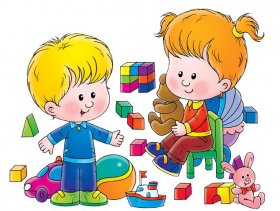 Какое счастье!Ваш малыш подрос!И многое уже умеет сам:играет, ходит, говорит и размышляет.Тревожно маме, папе, всей семье,переживает даже серый кот- малыш сегодня в детский сад идет!Вздыхает мама – как он там один?Не плачет ли? Как кушает? Что с ним?Не хочет больше в сад – но почему?И что все это значит?Что делать? Как же все исправить?Всех адаптация переживать заставит!
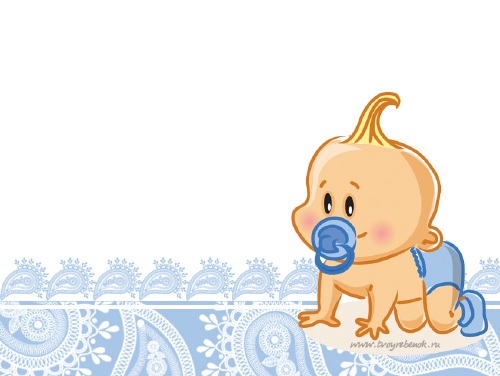 Адаптация – это приспособление или привыкание организма к новым условиям.
Адаптация – это приспособление или привыкание организма к новым условиям.
Степени адаптации                                              
                                                                                 легкая      средняя     тяжелая
Степени адаптации                                                                                                              легкая      средняя     тяжелая
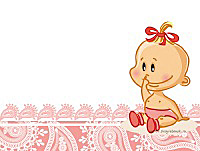 Легкая степень адаптации
Здоровье. Заболеваемость не более одного раза 
сроком не более 10-ти дней, без осложнений. Вес без изменений.
Аппетит в первые дни может быть снижен. 
Затем нормализуется.
Сон к 20 дню пребывания в детском учреждении 
нормализуется.
Настроение. Бодрое, заинтересованное, может 
сочетаться с утренним плачем. Преобладает  спокойное 
эмоциональное состояние, однако оно нестабильно.
Поведение. Не отказывается от контактов 
со сверстниками и взрослыми, сам идет на контакт.
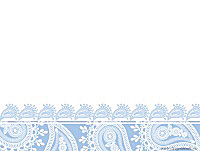 Средняя степень адаптации
Здоровье. Заболеваемость до двух раз сроком не более 10-ти дней, без осложнений. 
Аппетит. Снижается. В первые дни возникают отказы от еды. Аппетит восстанавливается через 20-40 дней.
Сон. Ребенок плохо засыпает. Сон короткий. Вскрикивает во сне. Просыпается со слезами. Сон восстанавливается через 20-40 дней.
Настроение. Наблюдается подавленность, напряженность. Быстрый переход к отрицательным эмоциям, частый плачь, заторможенность. Обычно к 20 дню состояние нормализуется.
Поведение. Отсутствие активности. В дальнейшем активность избирательна. Ребенок не пользуется приобретенными навыками .
Здоровье. Заболеваемость до двух раз сроком не более 10-ти дней, без осложнений. 
Аппетит. Снижается. В первые дни возникают отказы от еды. Аппетит восстанавливается через 20-40 дней.
Сон. Ребенок плохо засыпает. Сон короткий. Вскрикивает во сне. Просыпается со слезами. Сон восстанавливается через 20-40 дней.
Настроение. Наблюдается подавленность, напряженность. Быстрый переход к отрицательным эмоциям, частый плачь, заторможенность. Обычно к 20 дню состояние нормализуется.
Поведение. Отсутствие активности. В дальнейшем активность избирательна. Ребенок не пользуется приобретенными навыками .
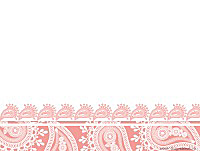 Тяжелая степень адаптация
Здоровье. Часто болеют, более трех раз за период. Проявляются признаки невротических реакций. Возможны нарушения стула, мочеиспускания, невротическая рвота.
Аппетит. Снижается. Стойкий отказ от еды. С трудом привыкает к новой пище. Может отказываться от самостоятельного приема  пищи. Аппетит восстанавливается к 60 дню.
Сон Ребенок плохо засыпает. Сон короткий. Вскрикивает во сне. Просыпается со слезами. Сон восстанавливается примерно к 60 дню.
Настроение. Тихий плачь, хныканье, страх. Много и длительно плачет.
Поведение. Пассивное поведение. Активность отсутствует. Частое отрицание любой деятельности.
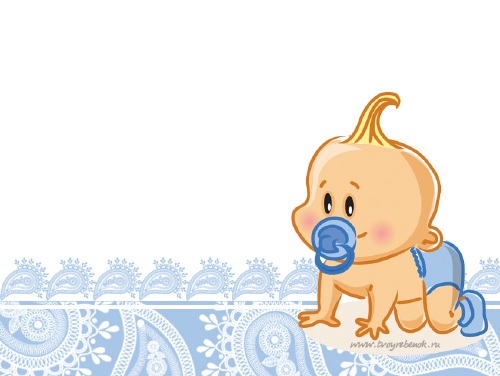 Чего боится мама
Расставания по утрам, истерик;
Плохой аппетит у малыша;
Частые болезни;
Недостаточная сформированность навыков самообслуживания;
Наличие капризов, упрямства, агрессии;
Трудности укладывания спать в саду;
Плохая речь у ребенка;
Наличие у ребенка вредных привычек;
Нежелание ребенка идти на контакт с воспитателем;
Возможное недостаточное внимание со стороны воспитателя.
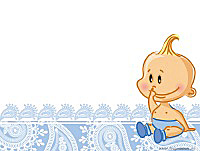 Рекомендации родителям
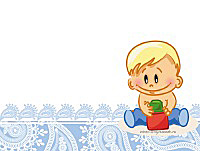 Спокойное утро
Дайте малышу с собой вашу семейную фотографию;
Можно дать задание: будешь в саду – приготовь мне подарок (нарисуй, слепи, приклей);
Скажите, что у вас тоже есть задание и вы отправляетесь его выполнять;
Не обещайте подарков и сладостей за то, что он остается в детском саду.
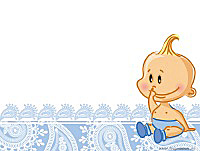 Узнайте все моменты в режиме дня  и введите их в домашний распорядок дня;
Не оставляйте ребенка в первые недели в детском саду на целый день;
Обучайте ребенка навыкам самообслуживания;
Подготовьте гардероб ребенка;
Предупредите об особенностях вашего ребенка.
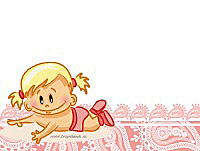 никогда не говорите ребенку:
Что отдадите его в детский сад;
Что, если он будет плохо себя вести, отведете  его в детский сад;
Что не заберете его домой и он будет сидеть там ночью;
О  проблемах детского сада.
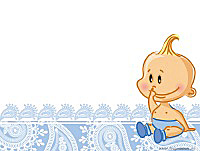 Помните!
Ребенок – самая большая
ценность в вашей жизни.
Стремитесь понять и
узнать его, относитесь к
нему с уважением.
Родительской Вам 
мудрости и благополучия!